CARACTERIZACIÓN  MOLECULAR Y ANÁLISIS DE LA VARIABILIDAD GENÉTICA DE LOS VIRUS  RESPIRATORIO SINCITIAL Y METAPNEUMOVIRUS HUMANO, AISLADOS EN PANAMÁ, DURANTE LOS AÑOS  2008-2012
Por: Leyda E. Ábrego Sánchez
08 de Agosto de 2019
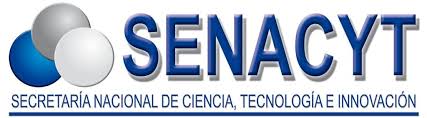 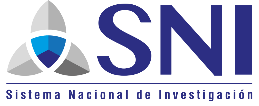 INTRODUCCIÓN
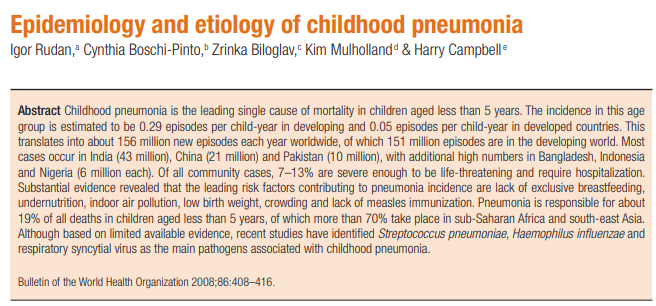 La Organización Mundial de la Salud, ha clasificado estas infecciones como la segunda importante causa de muerte en niños menores de cinco años (Bryce et al., 2005)
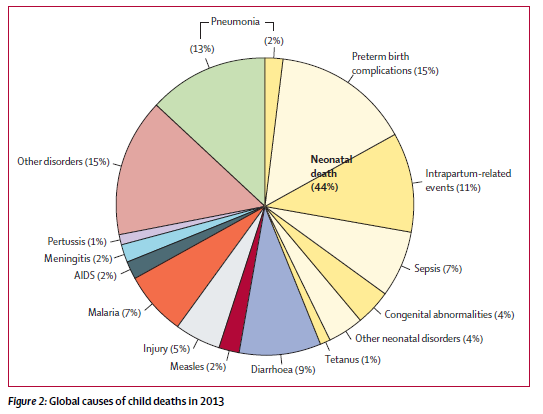 Principales agentes bacterianos:
Streptococcus pneumoniae (30-50%)
Haemophilus influenzae  (10-30%)

VRSH (15-40%).
Principal agente virale:
[Speaker Notes: Causas mundiales, regionales 
y nacionales de mortalidad infantil en 2000–13, con proyecciones para informar las prioridades post-2015: un análisis sistemático actualizado
Liu 2015
De los 6 · 3 millones de niños que murieron antes de los 5 años de edad en 2013, 51 · 8% (3 · 257 millones) murieron de infecciosas Causas y 44% (2 · 761 millones) fallecieron en el período neonatal. Las tres causas principales son las complicaciones del parto prematuro. (0 · 965 millones [15 · 4%, rango de incertidumbre (UR) 9 · 8–24 · 5]; UR 0 · 615–1 · 537 millones), neumonía (0 · 935 millones [14 · 9%, 13 · 0–16 · 8]; 0 · 817–1 · 057 millones), y complicaciones relacionadas con el parto (0 · 662 millones [10 · 5%, 6 · 7–16 · 8]; 0 · 421–1 · 054 millones). Las reducciones en neumonía, diarrea y sarampión en conjunto fueron responsables de la mitad de los 3 · 6 millones menos de muertes registradas en 2013 versus 2000. Las causas con el progreso más lento fueron congénitas, prematuras, Sepsis neonatal, lesión y otras causas. Si continúan las tendencias actuales, 4,6 millones de niños menores de 5 años aún mueren en 2030. Además, África subsahariana tendrá el 33% de los nacimientos y el 60% de las muertes en 2030, en comparación con con 25% y 50% en 2013, respectivamente.]
INTRODUCCIÓN
Virus respiratorio sincitial humano (VRSh) y Metapneumovirus humano (MPVh)
1956 Chimpancés  (Morris JA., et al. 1956.  Exp biol Med). ACC

1957 Lactantes con bronquiolitis (Chanock R. et al.,  1957. Am J Hyg).

 “Virus Respiratorio Sincitial” (VRSH).
2001 Primer reporte
(van den Hoogen BG. et al., 2001. Nat Med).

72 sueros de 1958 (8-99) 100% de seroprevalencia, indicando que este virus había circulado en la población por mas de 43 años.
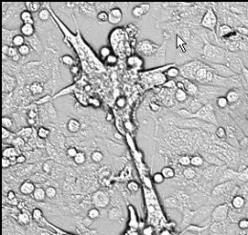 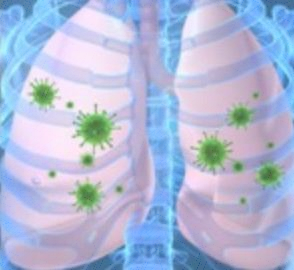 Infección por VRSH en células  HEp-2.
Virus causantes de bronquiolitis y  Neumonías
(también en ancianos, pacientes inmunocomprometidos e incluso en adultos previamente sanos (Dowell et al., 1996, Hashem and Hall, 2003).
INTRODUCCIÓN
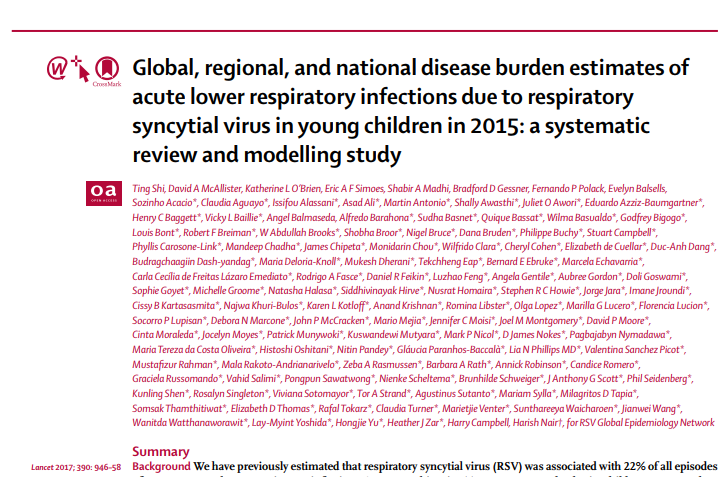 2005: 55000 a 199000 muertes en niños menores de 5 años. 2015: 33 · 1 millones de episodios de RSV-ALRI, resultó en aproximadamente 3 · 2 millones de ingresos hospitalarios y 59 600 muertes hospitalarias en niños menor de 5 años.
VIRUS RESPIRATORIOS
Trabajo reaizado por: MSc. Danilo Franco
Pneumoviridae
(Familia)
Orthopneumovirus
(Género)
Metapneumovirus
(Género)
Metapneumovirus humano
(Virus respiratorio sincitial)
Orthopneumovirus humano
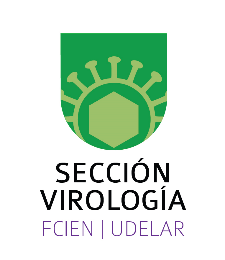 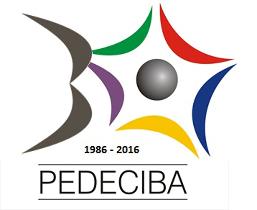 INTRODUCCIÓN
Taxonomía
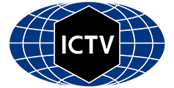 Comité Internacinal de Taxonomía de Virus
Esquema de clasificación taxonómica de los virus VRSH y MPVH, según ICTV; Afonso el at., 2016.
SH- Proteína Hidrofóbica Pequeña
G-Glicoproteína de unión
N- Nucleoproteína
F- Proteína de Fusión
L- Polimerasa
M- Proteína de Matriz
Envoltura
P- Fosfoproteína
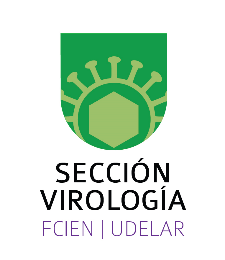 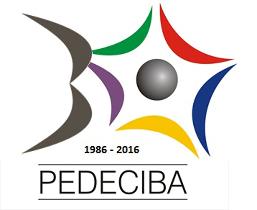 INTRODUCCIÓN
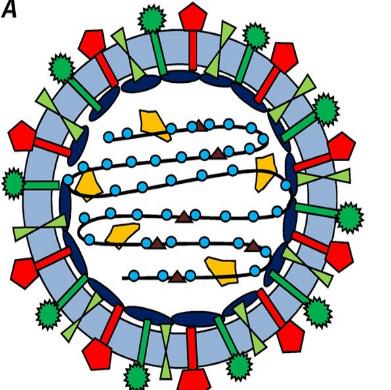 VRSH
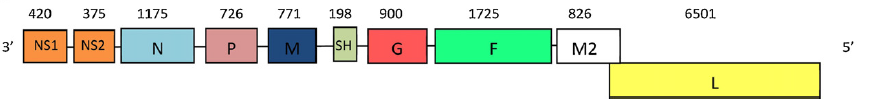 Genoma
MPVH
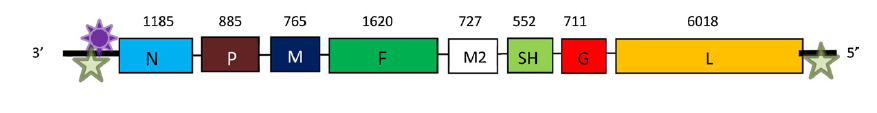 Virión:   150 y 300 nm.
  Genoma: 13-15.2 Kb
      - ARN de hebra simple
      - Anti-sentido
      - No segmentado.  
      - Envuelto
(Feuillet et al., 2012).
Schildgen V. et al., 2011. Clin Microbiol Rev
INTRODUCCIÓN
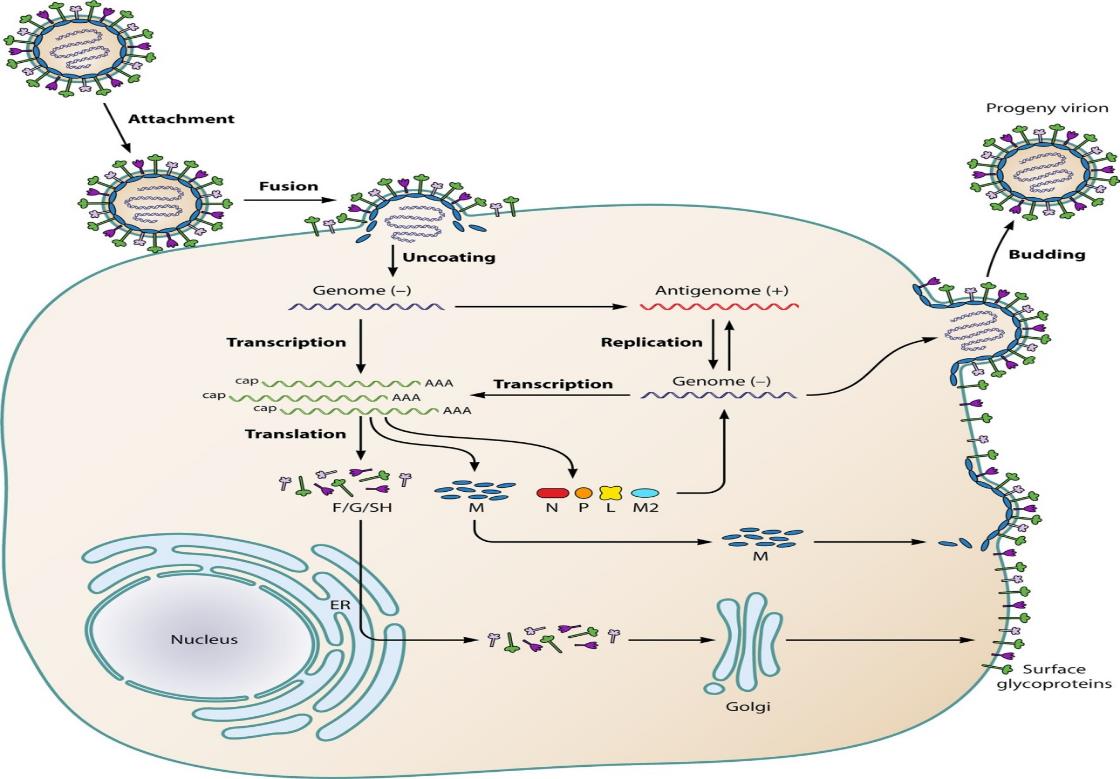 Replicación
Schildgen V. et al., 2011. Clin Microbiol Rev
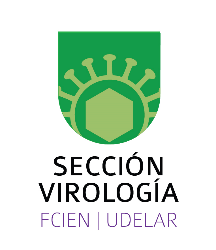 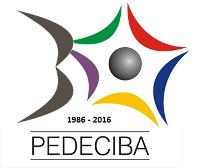 INTRODUCCIÓN
Patrones evolutivos antigénicos y  genéticos del VRSH
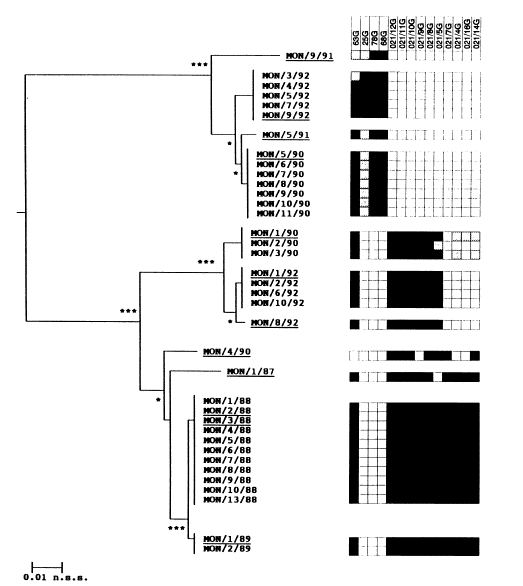 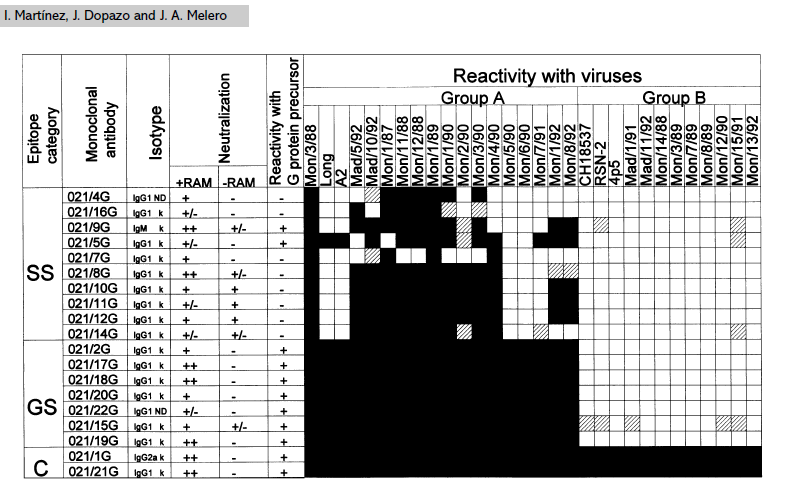 Martínez et al., 1997.
García et al., 1994.
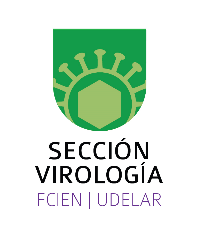 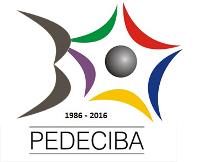 INTRODUCCIÓN
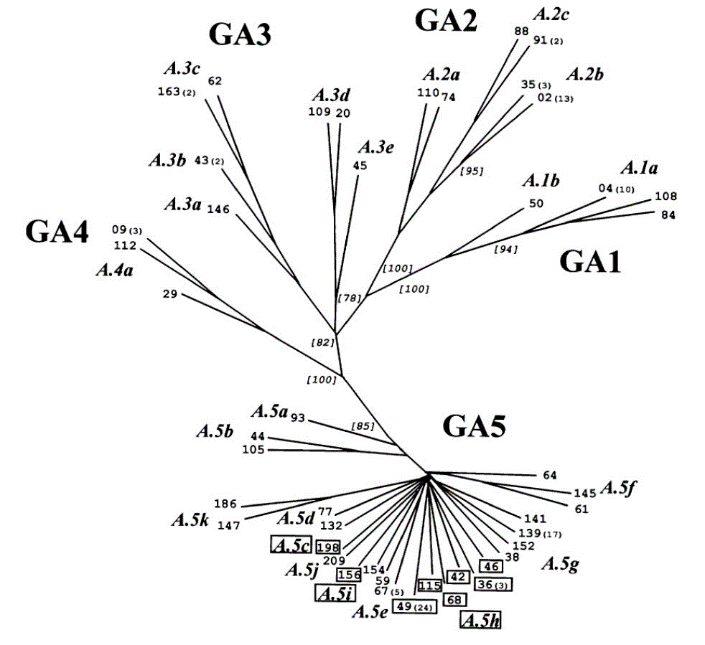 VRSH
Peret et al., 1998)
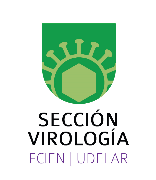 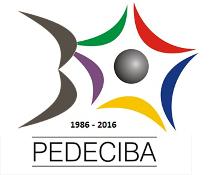 INTRODUCCIÓN
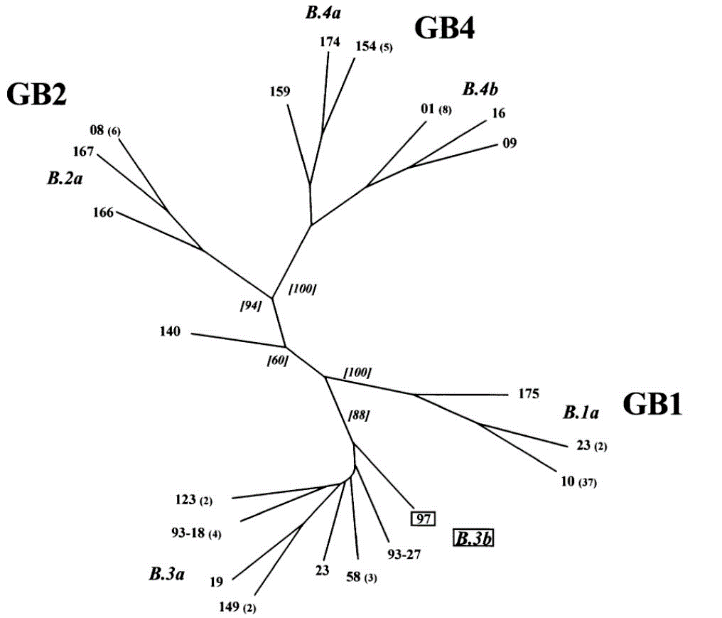 Peret et al., 1998)
PRINCIPAL CAMBIO EN LA PROTEÍNA G DEL VRSH-B
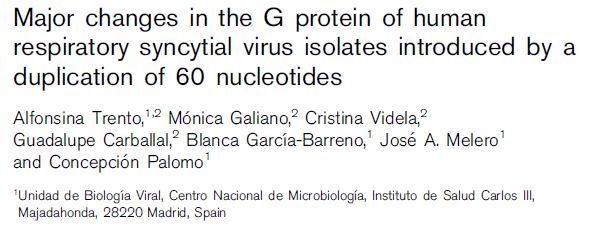 BA (1999)
(20 a,a)
J Gen Virol. 2003 Nov;84(Pt 11):3115-20
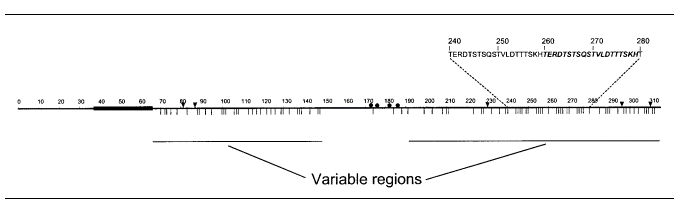 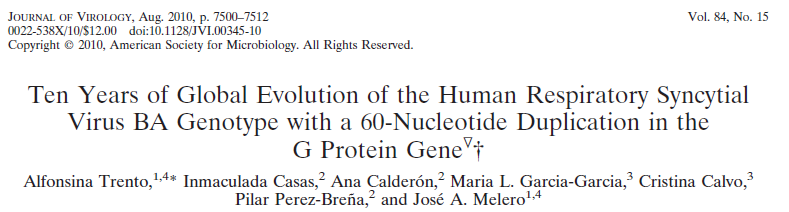 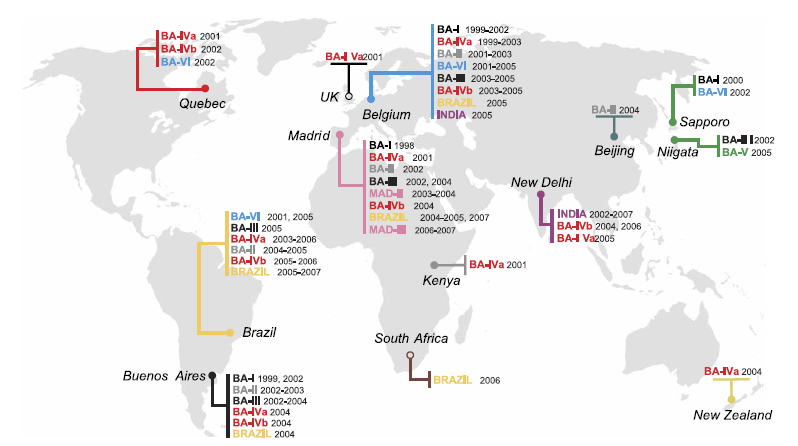 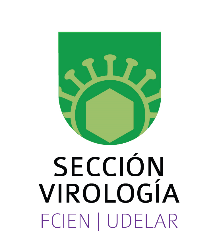 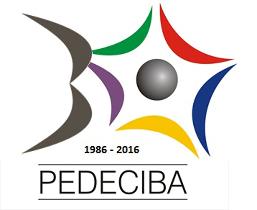 RESULTADOS Y DISCUSIÓN
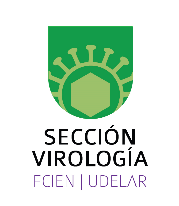 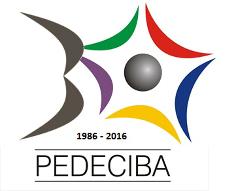 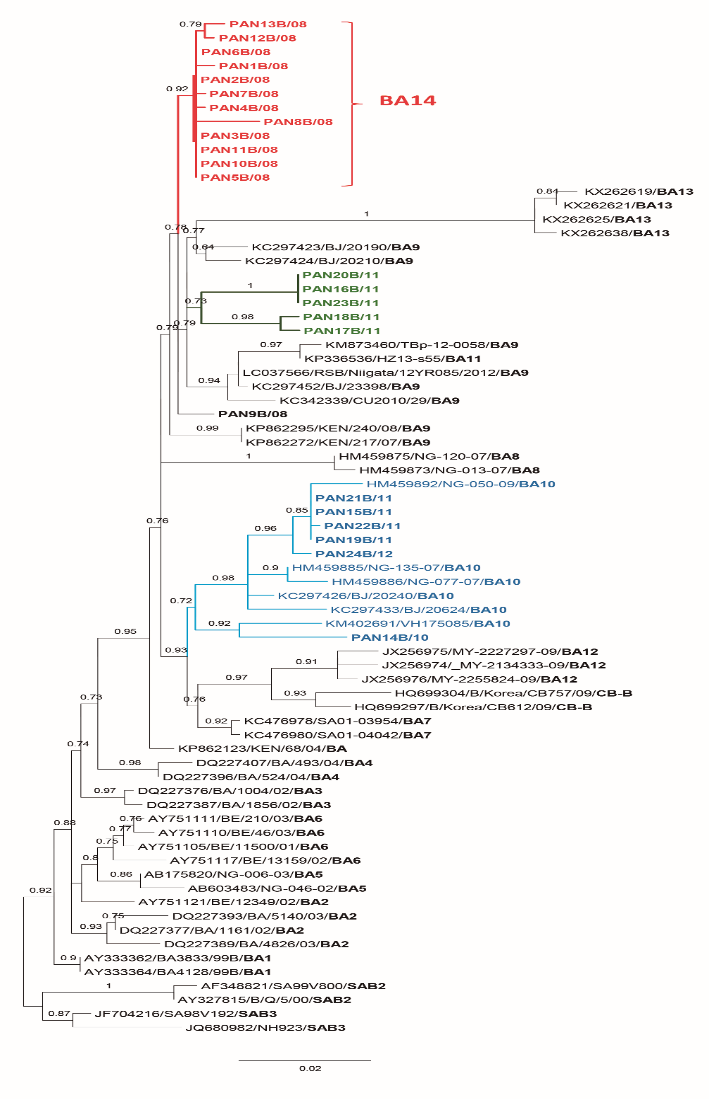 CARACTERIZACIÓN GENÉTICA DE CEPAS DEL VRSH DEL GRUPO B, IDENTIFICADAS EN PANAMA ENTRE 2008-2012.
CARACTERIZACION GENÉTICA VRSH-B:
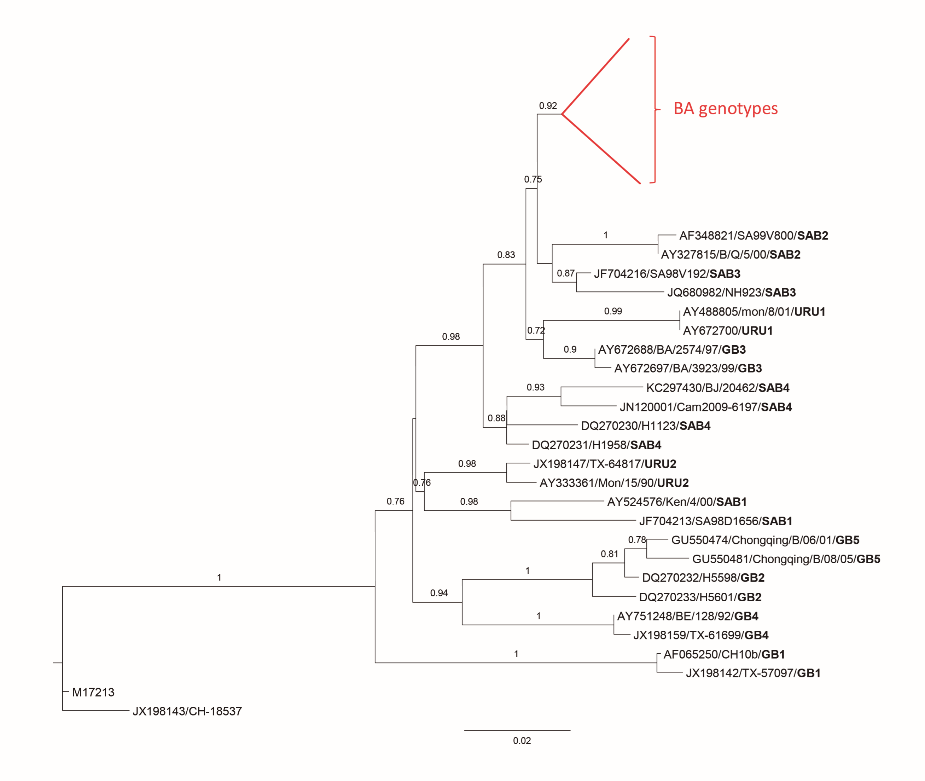 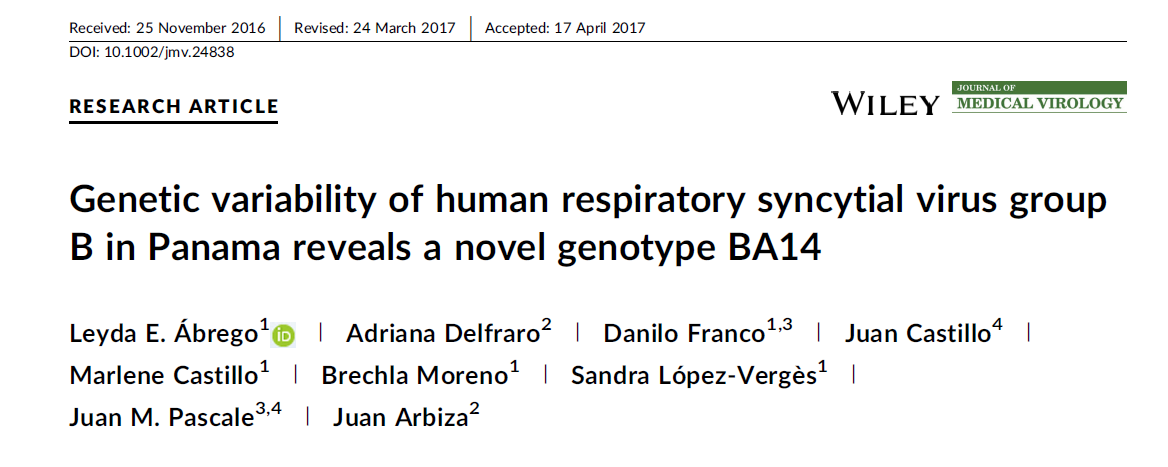 NO CLASIFICADAS
BA10
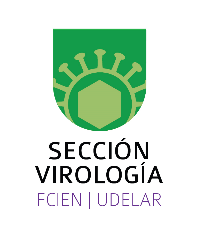 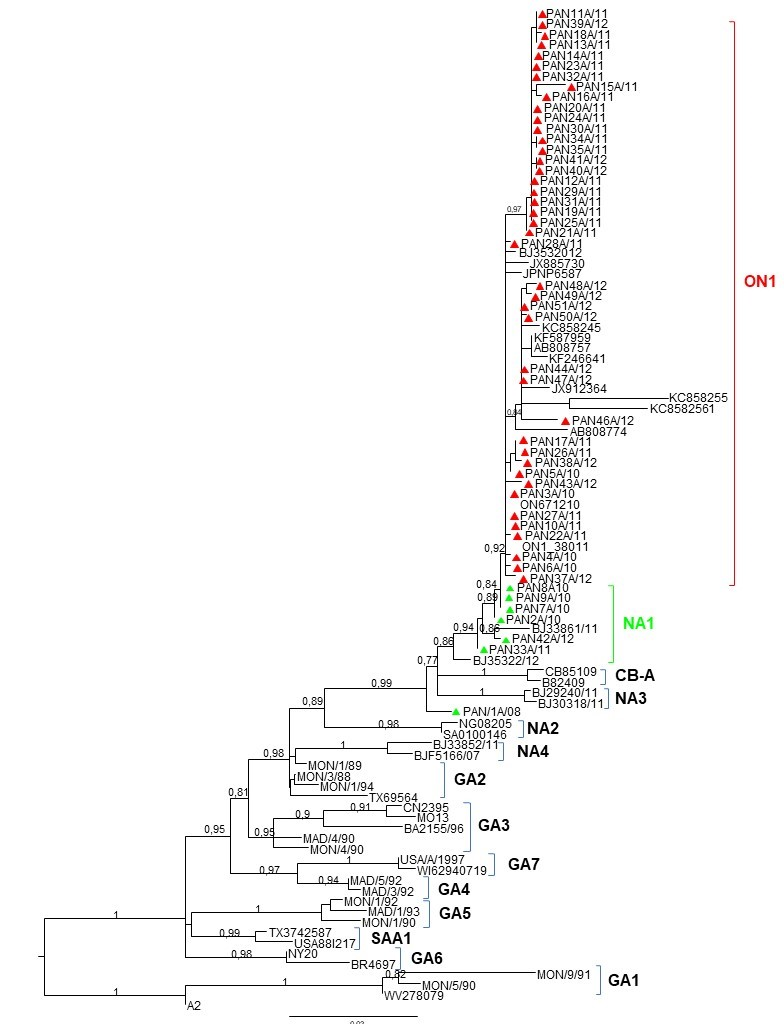 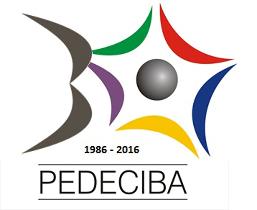 CARACTERIZACIÓN GENÉTICA Y ANTIGÉNICA DE CEPAS DEL VRSH GRUPO A, AISLADAS EN PANAMÁ ENTRE 2008-2012.

CARACTERIZACION GENÉTICA:
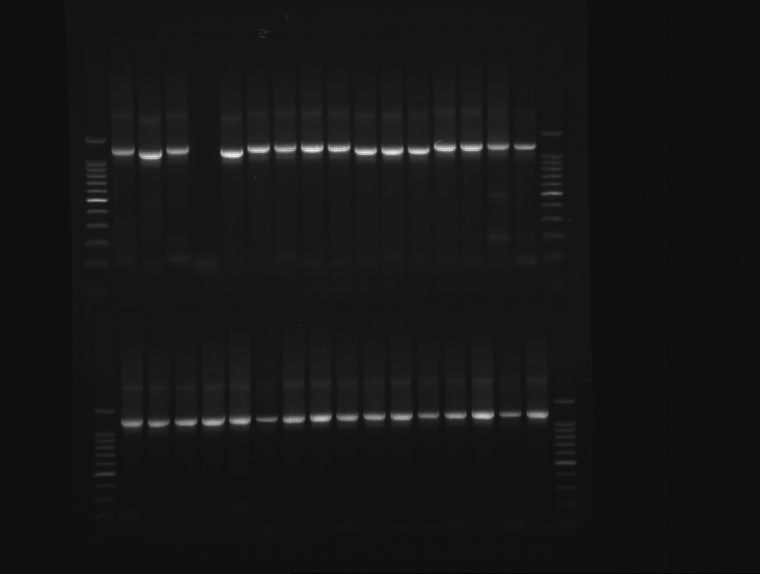 Long  con inserción
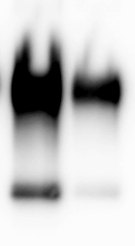 1115 pb
G madura
G intermedia
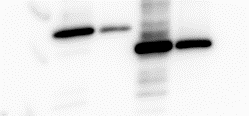 G precursor
Con inserción
Long
0.02
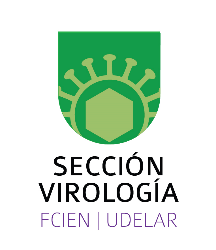 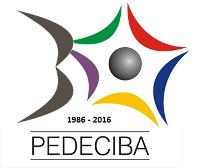 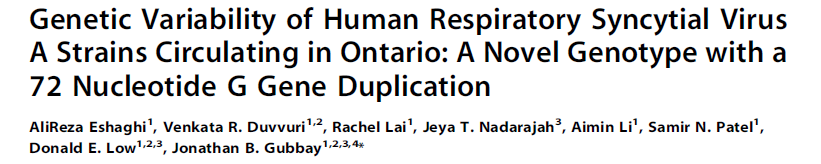 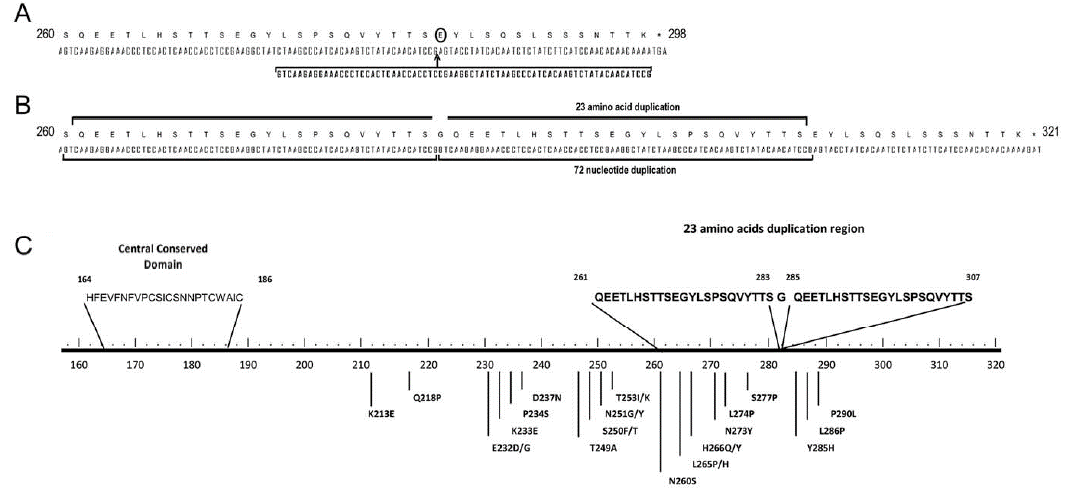 HVR2
Eshaghi et al., 2012.
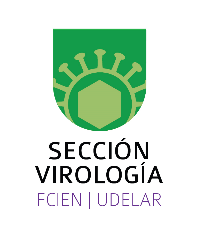 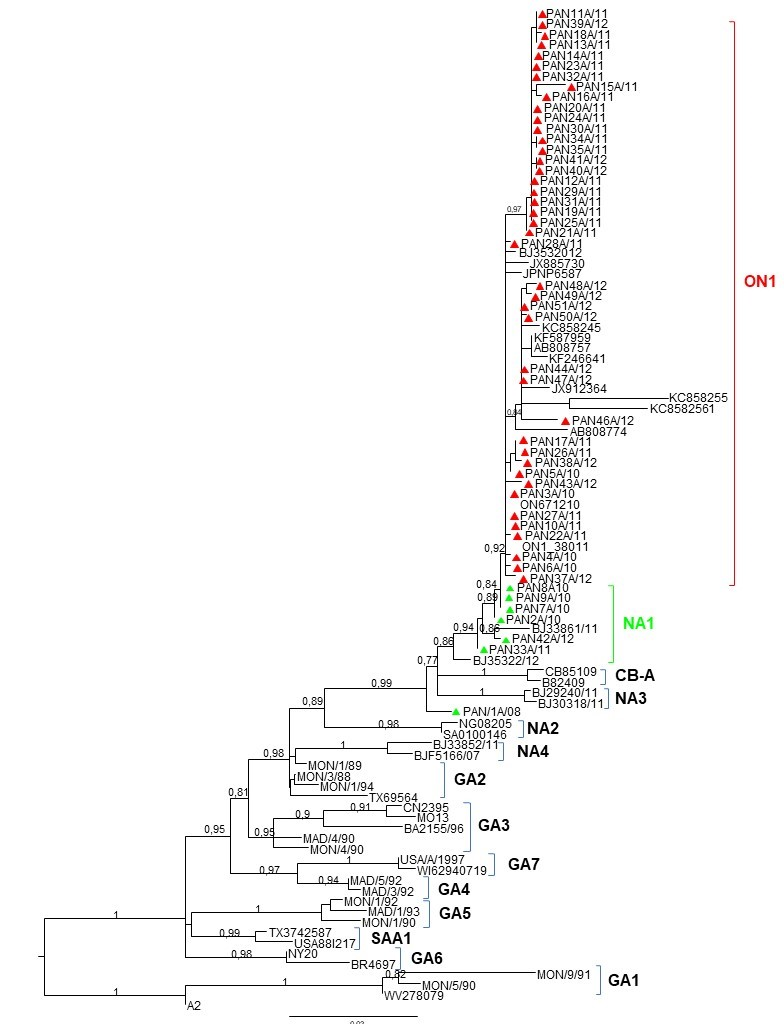 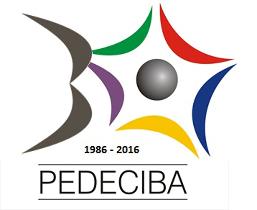 CARACTERIZACIÓN GENÉTICA Y ANTIGÉNICA DE CEPAS DEL VRSH GRUPO A, AISLADAS EN PANAMÁ ENTRE 2008-2012.

CARACTERIZACION GENÉTICA:
0.02
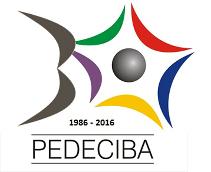 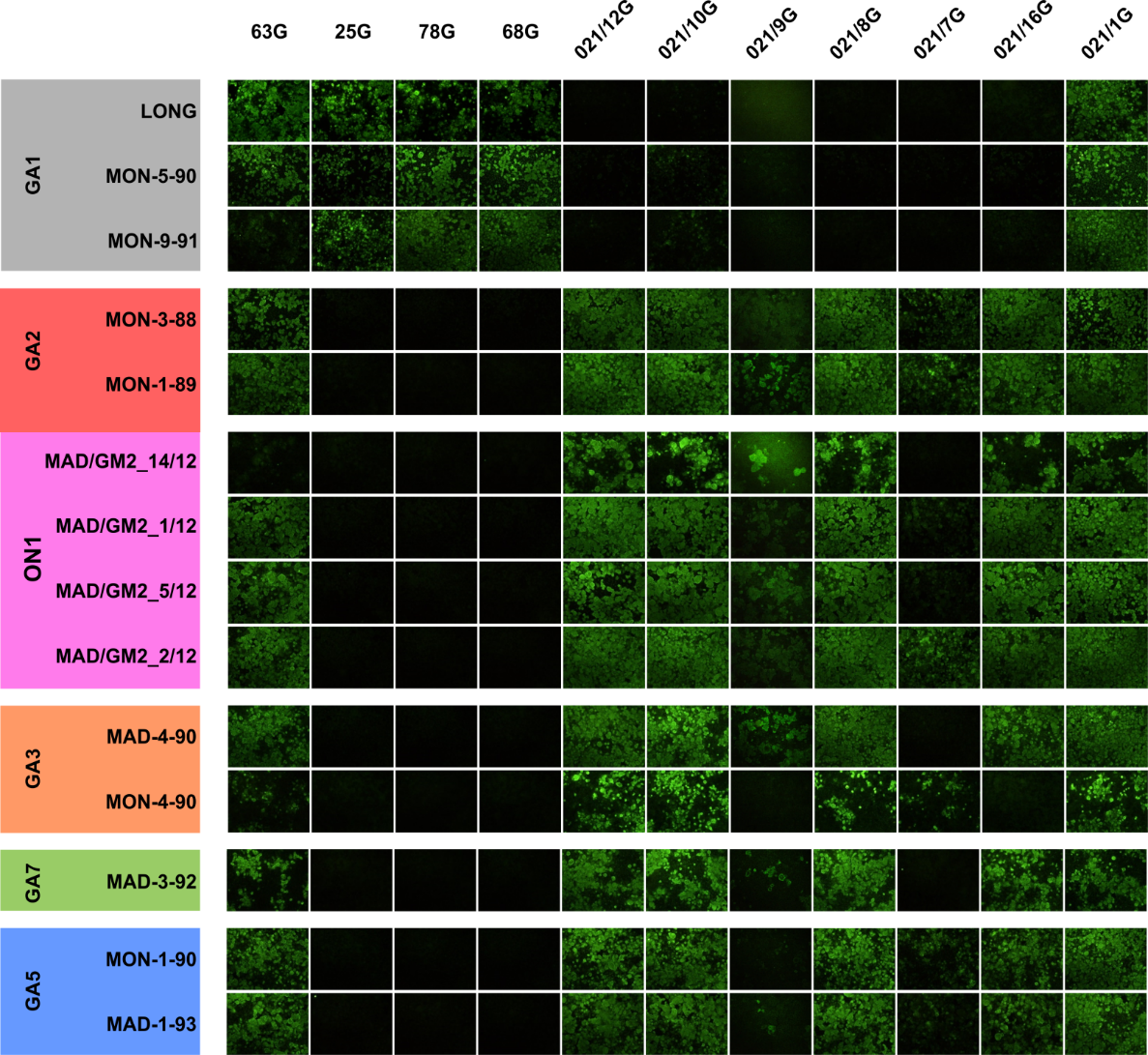 CARACTERIZACIÓN GENÉTICA Y ANTIGÉNICA 
DE CEPAS DEL VRSH GRUPO A, AISLADAS 
EN PANAMÁ ENTRE 2008-2012
CARACTERIZACION ANTIGÉNICA: 
ARTÍCULO 1
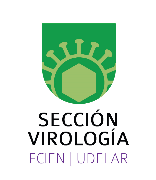 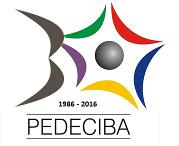 CARACTERIZACIÓN GENÉTICA Y ANTIGÉNICA DE CEPAS DELVRSH GRUPO A, AISLADAS EN PANAMÁ ENTRE 2008-2012.  CARACTERIZACION ANTIGÉNICA: ARTÍCULO 1
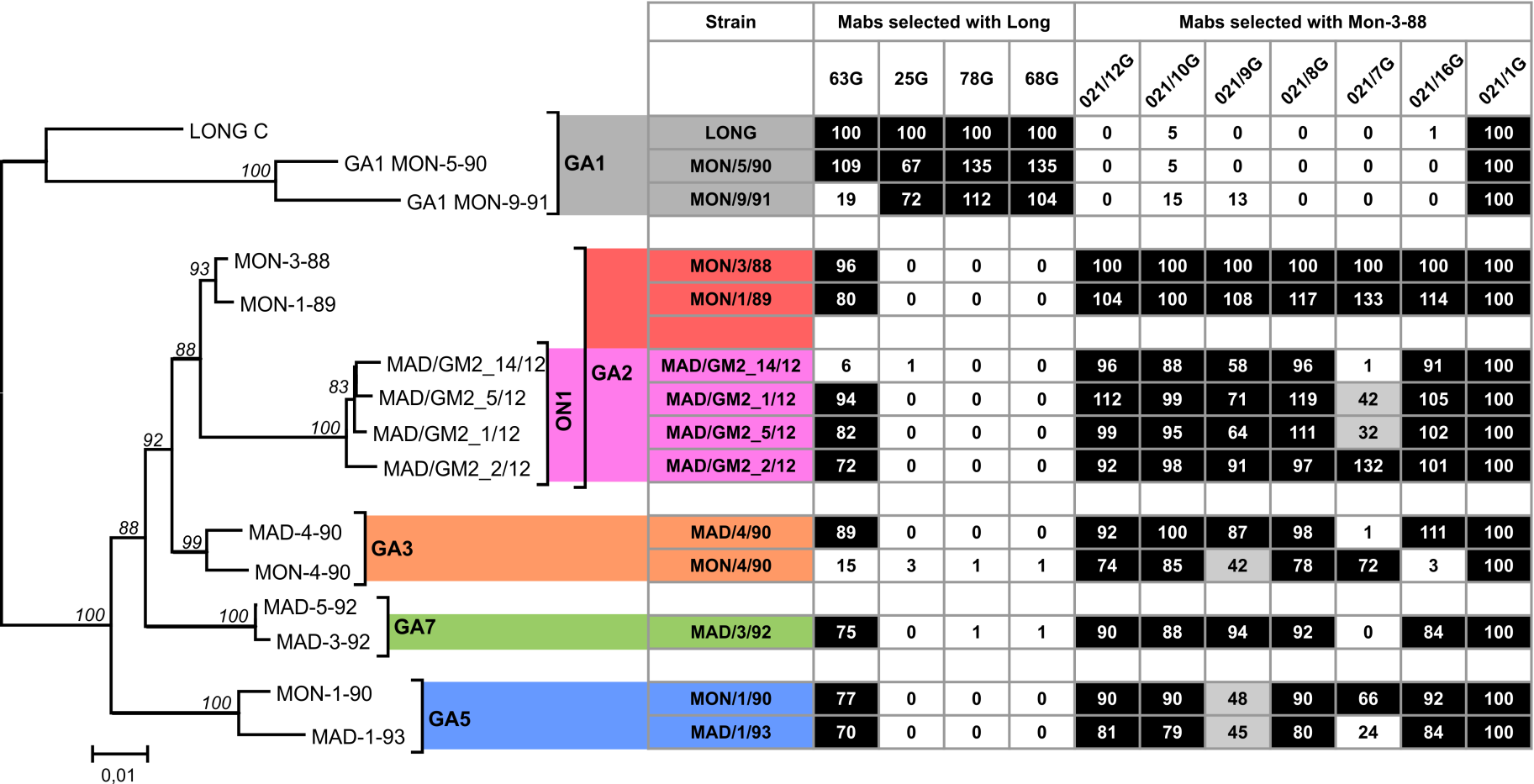 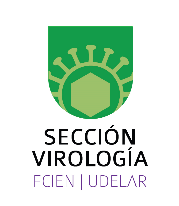 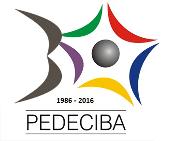 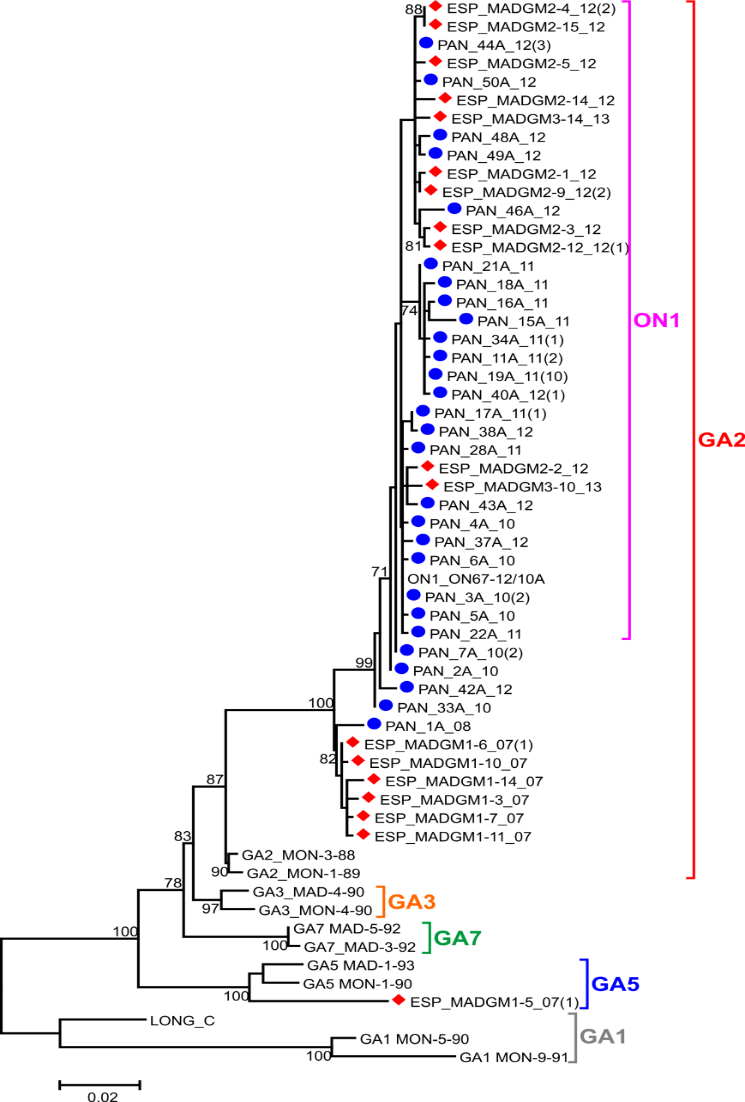 CARACTERIZACIÓN GENÉTICA Y ANTIGÉNICA DE CEPAS DEL VRSH GRUPO A, AISLADAS EN PANAMÁ ENTRE 2008-2012.

CARACTERIZACION ANTIGÉNICA: ARTÍCULO 1
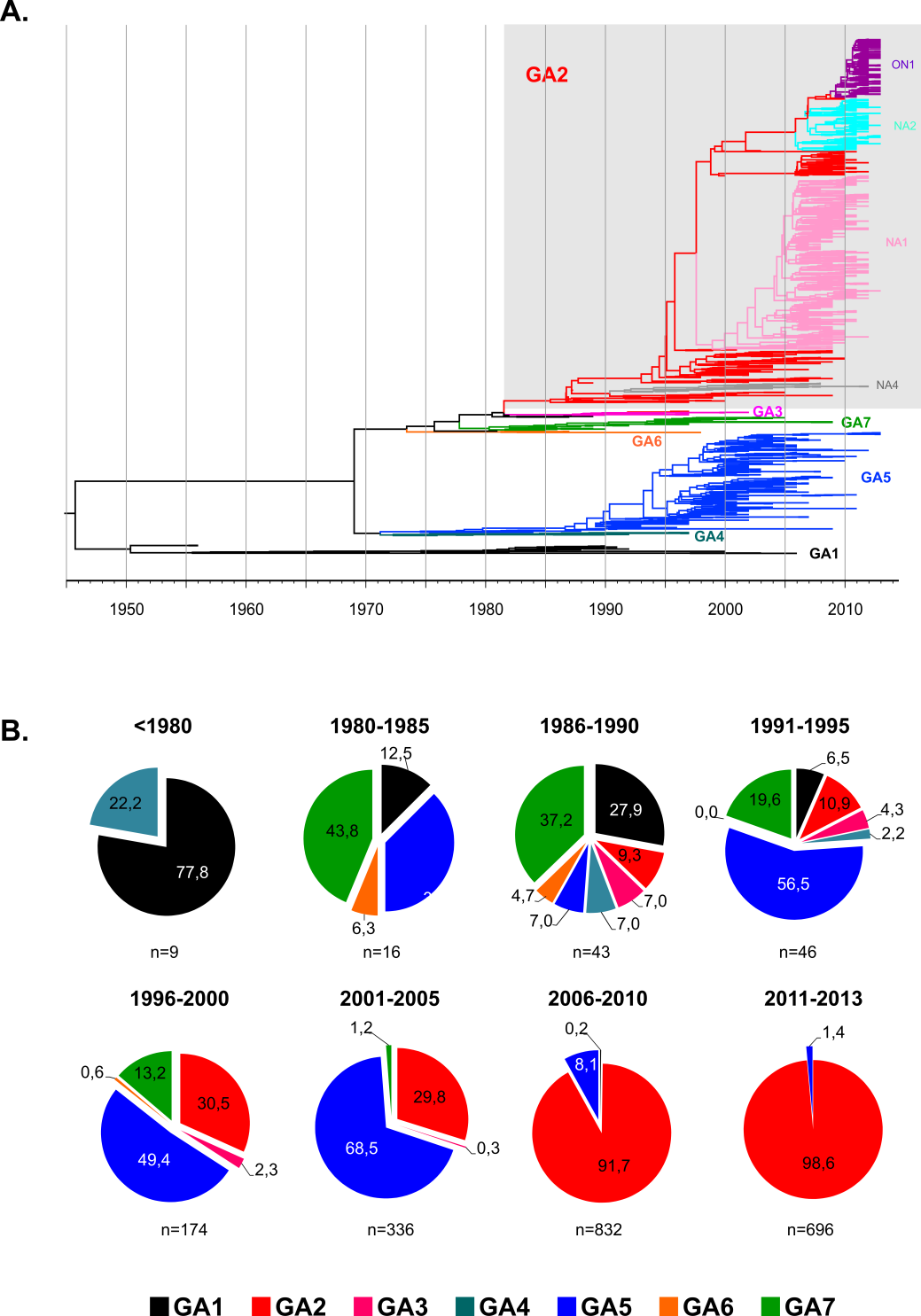 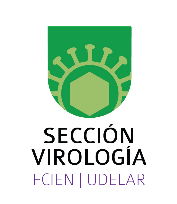 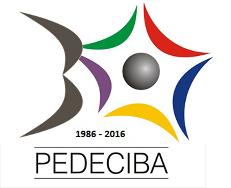 CARACTERIZACIÓN GENÉTICA Y ANTIGÉNICA DE CEPAS DEL VRSH GRUPO A, AISLADAS EN PANAMÁ ENTRE 2008-2012
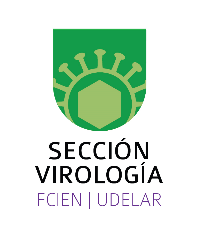 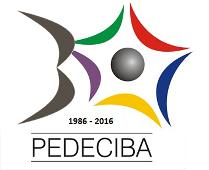 CARACTERIZACIÓN GENÉTICA Y ANTIGÉNICA DE CEPAS DEL VRSH GRUPO A, AISLADAS EN PANAMÁ ENTRE 2008-2012.

CARACTERIZACION ANTIGÉNICA: ARTÍCULO 1
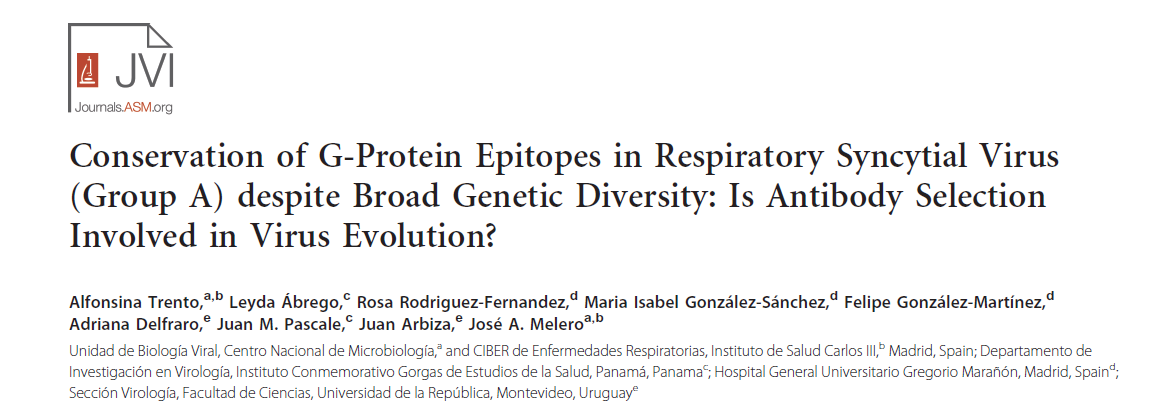 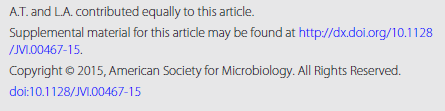 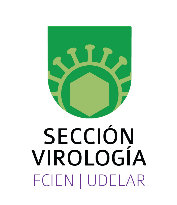 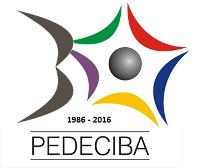 INTRODUCCIÓN
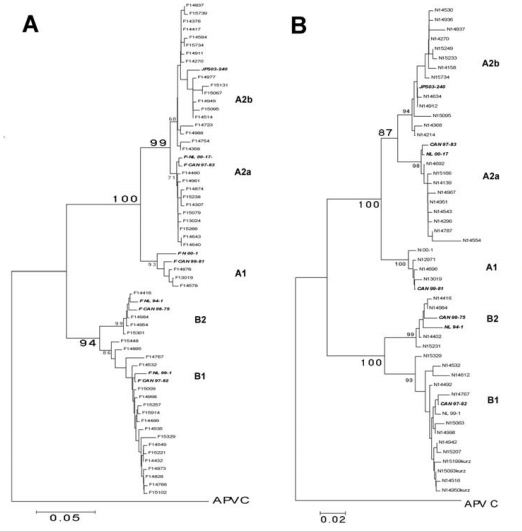 Epidemiología molecular – MPVH
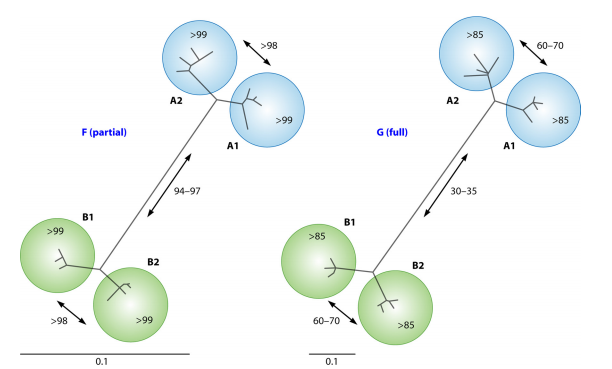 (Schildgen et al., 2011).
A. Parcial gen F, B. Parcial gen N de cepas de Alemania durante la temporrada 2003-2004. Huck et al., 2006.
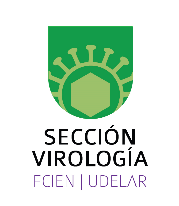 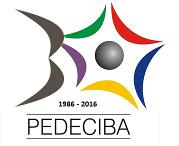 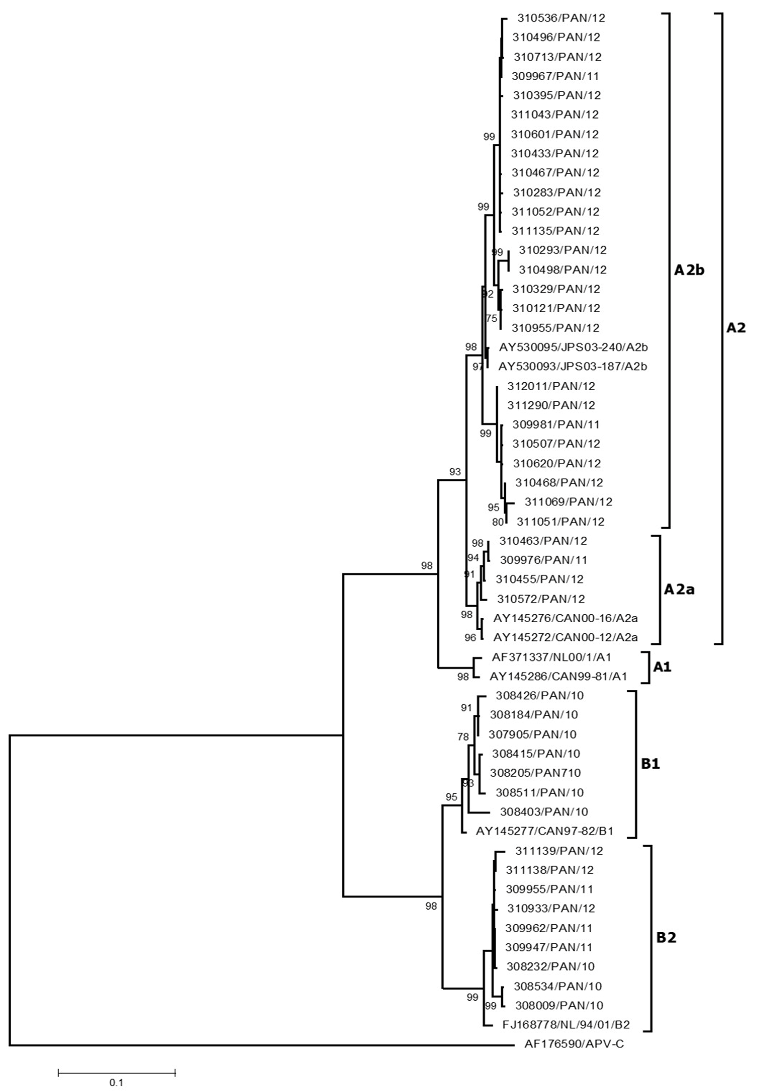 CARACTERIZACIÓN MOLECULAR DE CEPAS DE METAPNEUMOVIRUS HUMANO AISLADOS EN PANAMÁ DURANTE LOS AÑOS 2008-2012.
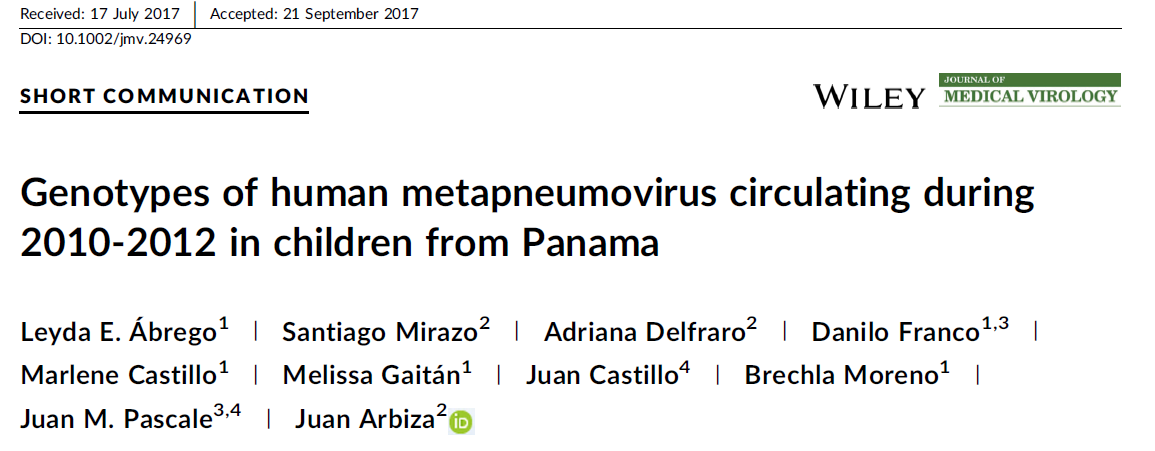 *solo durante este año, muestras finales del 2010.
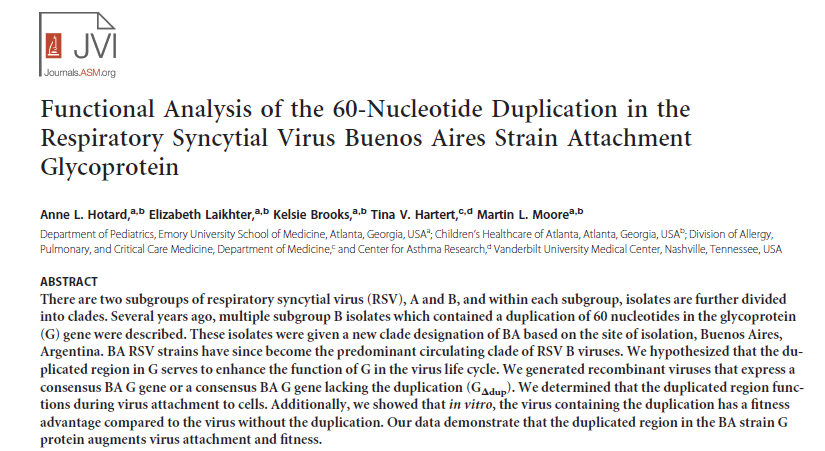 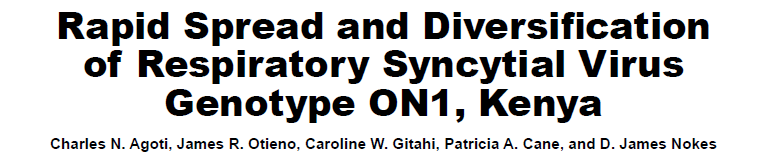 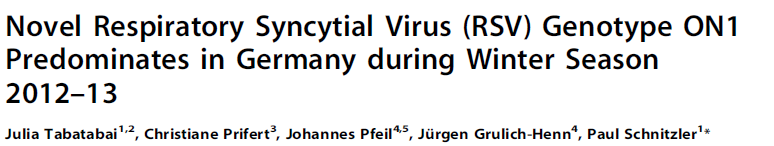 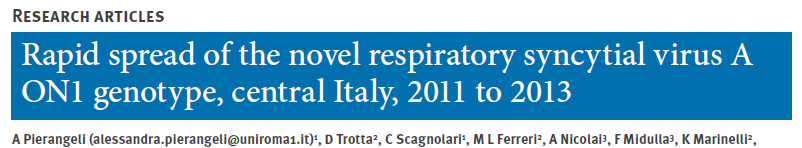 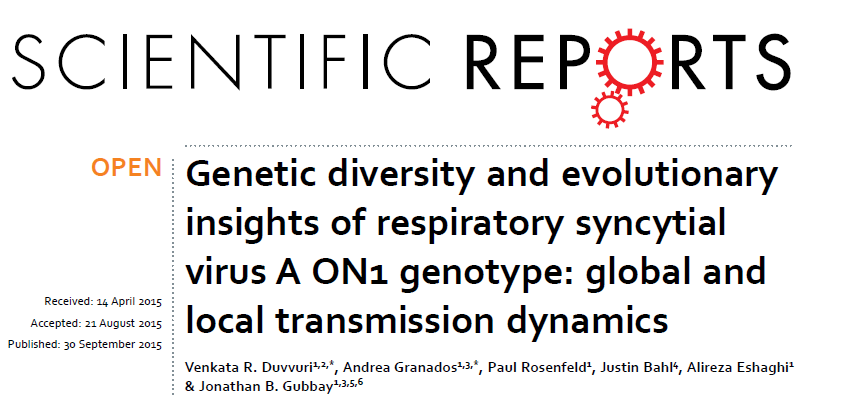 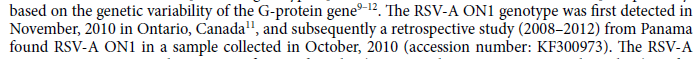 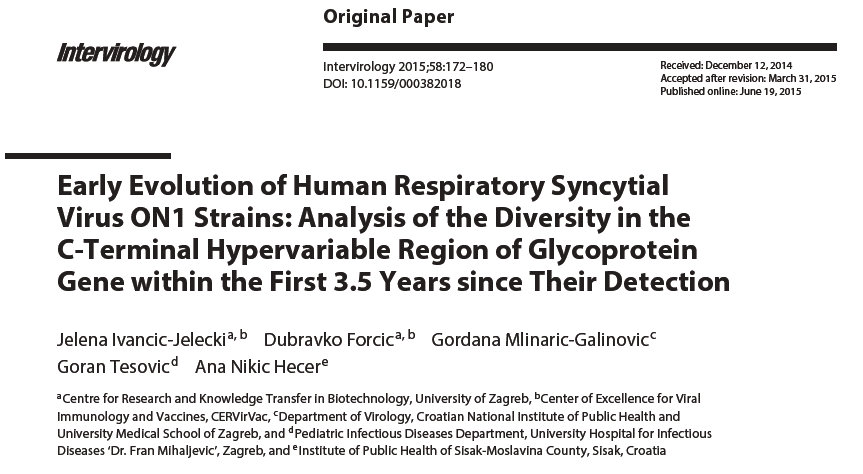 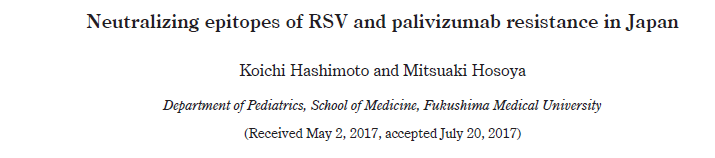 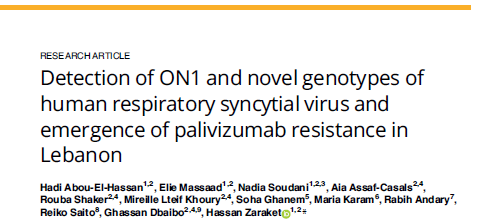 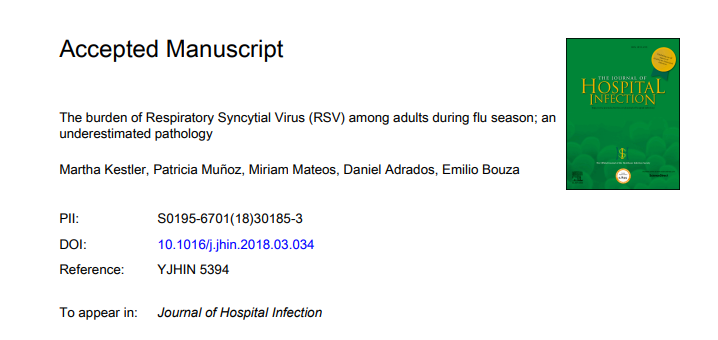 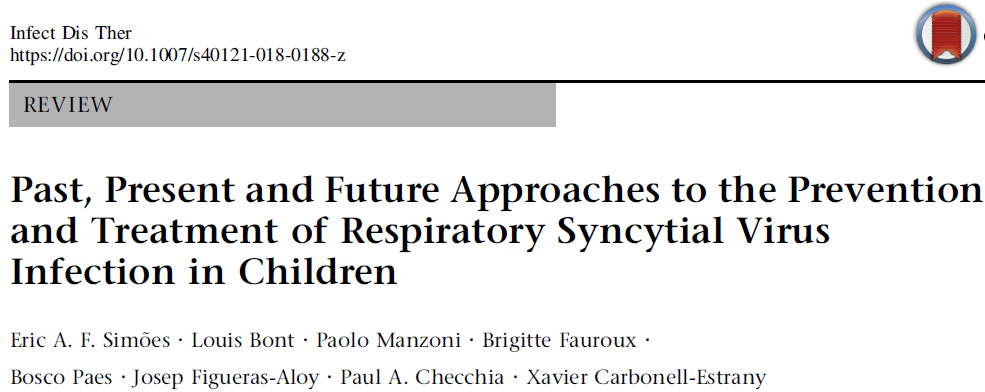 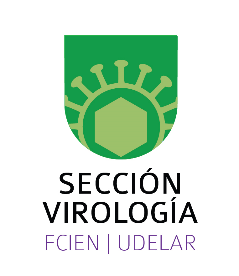 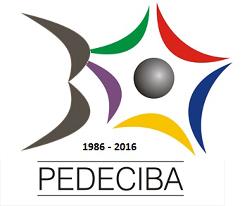 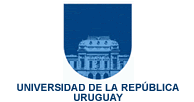 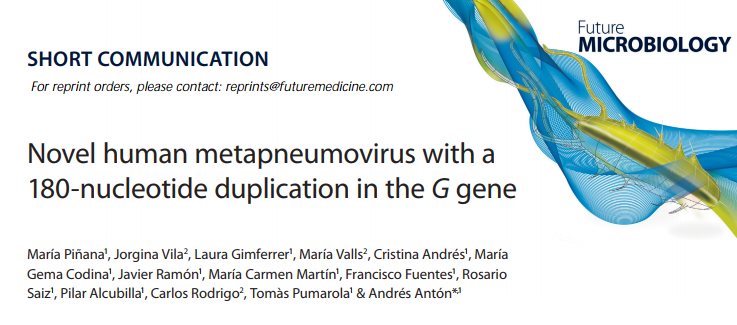 A2b2 (2008–2009) and A2a1 (2009-2010) (Israel). Regev et al., 2012.
The molecular characterization of G sequences belonging to the A2b2 sublineage revealed a 180-nucleotide duplication in the ectodomain (462–463 nucleotide position related to JX082177) in nine different samples (27%; Supplementary Table 2), which mostly (7; 78%) circulated during the 2015–2016 season.
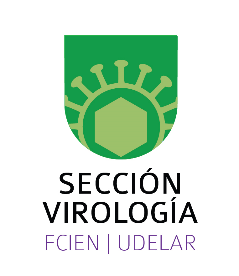 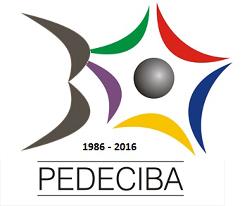 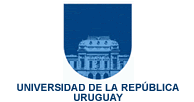 Duplicación de 111 nt en gen G de MPVH, Japan, 2017. Saikusa et al.
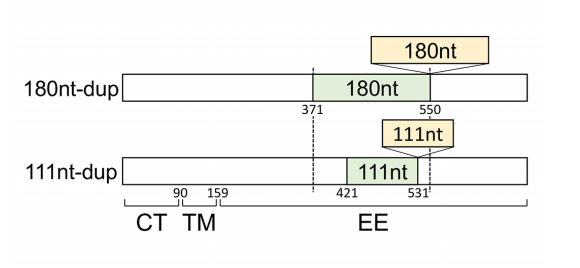 180 nt/ cepas 2014-2016. Saikusa et al., 2014.
111 nt/cepas del 2017.
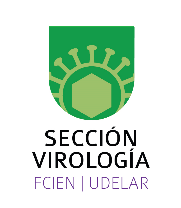 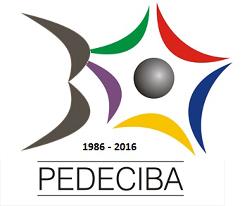 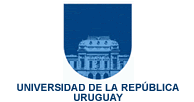 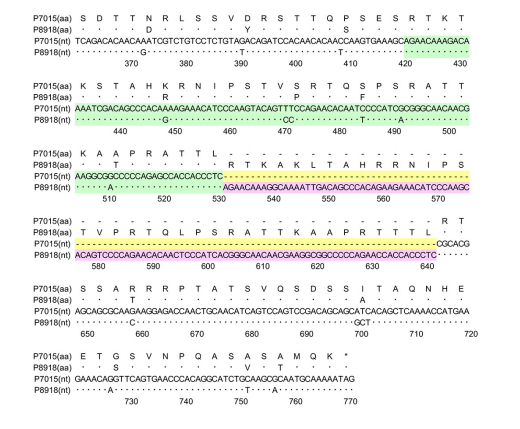 Duplicación de 111 nt en gen G de MPVH, Japan, 2017. SaiKusa et al. A2b
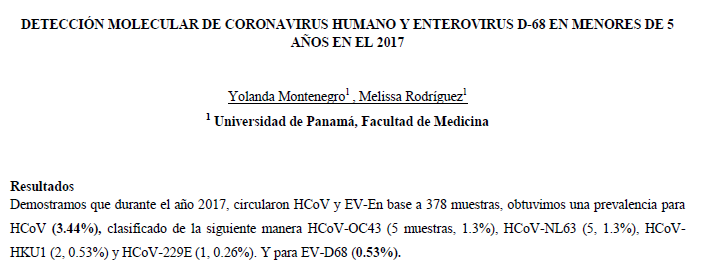 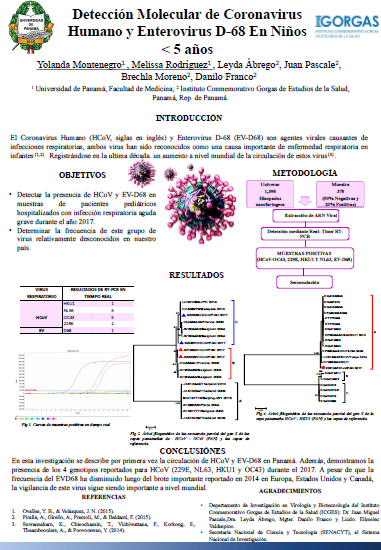 Propuestas de trabajos de investigación  2019-2023.
MEF

SENACYT – ITE (ITE18-R2-010).
Colaboradores: Danilo Franco, Brechla Moreno, Melissa Gaitan, Marlen Castillo, Elimelec Valdespino, Dra. Sandra López, Dr. Juan Arbiza, Dra. Adriana Delfraro y Dr. Pascale.
PERSPECTIVAS: A corto, mediano y largo plazo

Secuenciar el Gen F de VRS, mutaciones relacionadas con resistencia a Palivizumab.
Secuenciar muestras positivas a VRS, en adultos.

A largo plazo: Patogénesis
Hiperactividad bronquial
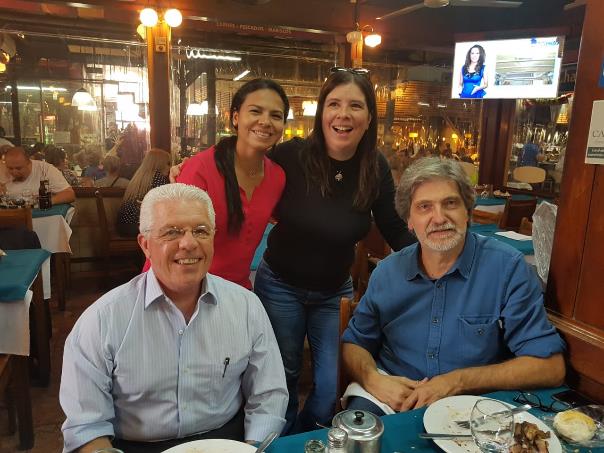 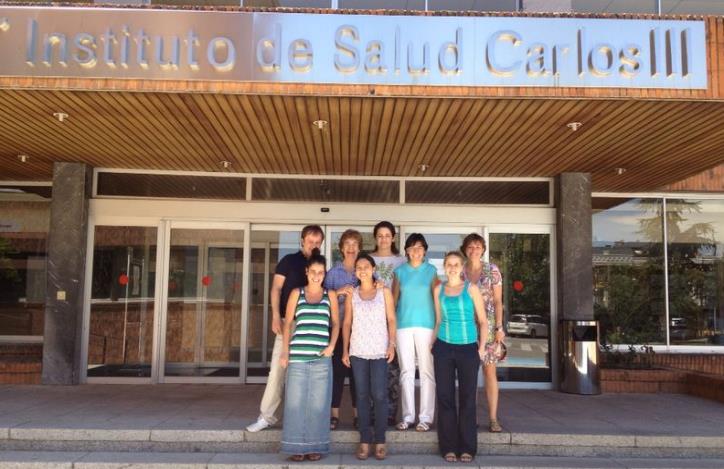 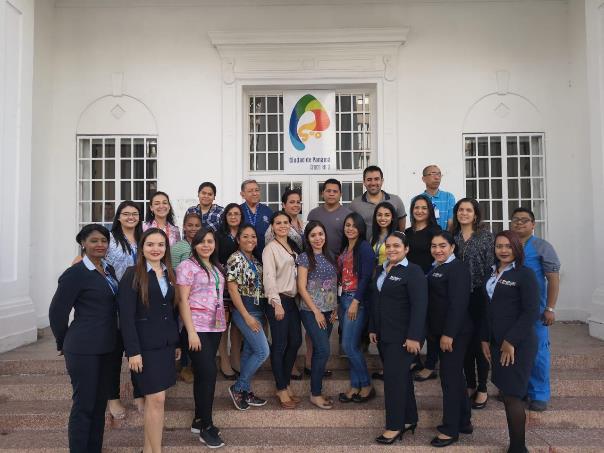 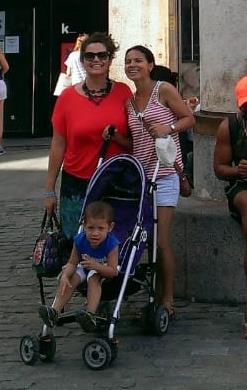 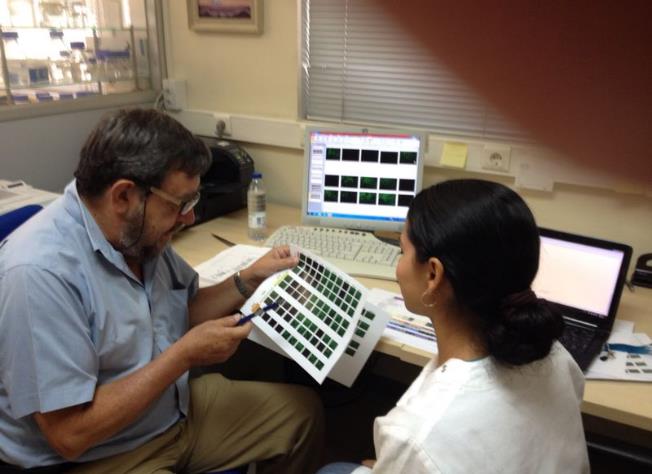 MUCHAS GRACIAS!
(SENACYT: CAP10-001 (JA) y SNI).
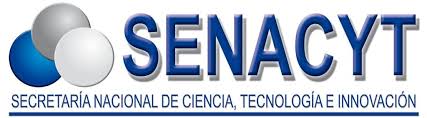